The Effects of Alternative Systems on Disease and Health of Poultry
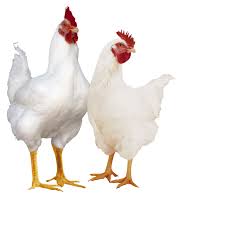 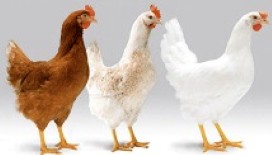 By
Abd ur Rehman
Department of Animal Sciences
University of Sargodha
ABSTRACT
Poultry health management is a pivotal component of successful poultry production
Poultry diseases can damage productive performance and have an adverse effect on bird welfare and food safety
A whole host of factors can affect disease incidence and its impact on poultry health
These include 
the prevalence and interaction of many pathogens, 
availability and use of vaccines and medicines, 
standards of husbandry and management and levels of stockmanship 
One area with potential to have the most dramatic influence is the birds' environment and how the birds respond to it
This involved considerable advances in technology and husbandry techniques
The first major changes tended to intensify poultry production
As such systems became the norm, they have often been described as 'conventional'. 
Key drivers in poultry production have changed in recent years including a re-evaluation of the welfare impact of such production systems
Part of this has been some move away from conventional systems and a re-introduction of more traditional systems or the development of novel alternative systems
The list of diseases that can affect poultry is the same regardless of the system of production
However, the clinical effects of those disease challenges and impacts on health, performance and welfare can be specific to a particular system
INTRODUCTION
Disease and its impact on bird health, welfare and food safety is multifactorial
It involves a complex interaction between the birds, the production system and the environment in which the birds are kept and thus which range of pathogens and challenges the birds are exposed to
A key factor in all production systems is the level of management and stockmanship such that this is likely to have a bigger influence on bird health and welfare than the production system itself
This clash of 'nature versus nurture' means that the plusses and minuses of different production systems must not only consider perceived welfare benefits of alternative systems in providing 'a good life' 
consider any adverse repercussions on poultry health and food safety that may be a consequence of such systems
Maintaining bird health requires an understanding of the pathogens and challenges
In many situations this is an inherent reaction between pathogen and bird and therefore general disease control and biosecurity requirements are fundamentally the same whatever production system the birds find themselves in, from backyard flocks through to large production systems
However, environmental factors do play a major part in how birds may be exposed to pathogens, their ability to respond and resist challenges and other insults to the birds' immune system.
INTRODUCTION
In addition to the direct effects on the birds' environment in terms of space allowance, air quality, temperature variation and thermal comfort, the introduction of alternative systems is often intimately tied into particular farm assurance systems or specifications, including what are known in the European Union (EU) as 'special marketing terms
provision of particular diets, requirements on the composition of feed (e.g. percentage of whole grains or maize in the diet), reduced reliance or restrictions on the use of medicines and a requirement for outdoor access, all of which can have additive influences, impacts or adverse effects on bird health
For example outdoor access can result in an increase in contact with wild birds and their faeces
INTRODUCTION
While there may be differences of opinion as to whether a move from `conventional' housing to more extensive or free range 'alternative' systems represents progress
It is clear that there must be an awareness and appreciation of the potential impacts on poultry health and disease
There is nothing to prevent the development of satisfactory alternative systems in terms of maintaining disease control, but it requires a holistic approach considering all aspects of such systems that may influence bird health.
The Environment and Its Impact on Disease andBird Health
There is a range of alternative systems available for meat birds (broilers and turkeys) and layers
Other species such as ducks, geese or game birds have always tended to remain as more traditional extensive outdoor systems
Even in the case of game birds there has been the introduction of more confined cage systems, predominantly for breeding pheasant and partridge, bringing with it issues concerning bird welfare as well as disease control 
The term 'alternative' can encompass a wide range of husbandry systems that usually involve a cage-free environment and/or access to outdoor free range paddocks or pens
In line with EU special marketing terms or the requirements for specific retail or other farm assurance schemes this often also involves specification of maximum flock size, stocking density or other aspects of environmental enrichment.
The Environment and Its Impact on Disease andBird Health
A common driver is animal welfare benefits
Such standards can have an effect on disease control, bird health and food safety
There is a whole range of interrelated factors to consider in these different systems in terms of their effects on bird health and welfare. For example, the EU LAYWEL project (http://www.laywel.eu) has attempted to assess the health and welfare implications of different categories of housing systems for laying hens (Blokhuis et al., 2007). 
extensive alternative systems had a beneficial impact on behaviour such as foraging, dust bathing and access to nesting areas and perches
However, non-cage and outdoor systems faired less well in relation to mortality, feather pecking, cannibalism, incidence of foot problems and, in non-cage indoor systems, aspects of air quality
Some of the more significant influences of production systems affecting bird health that require consideration in the planning and implementation of any production system include some or all of the following
1. Exposure to pathogens
In the case of layers alternative systems mean a move from cage to indoor floor systems or into free range systems. 
For meat birds, alternative systems most often mean a move from housed systems to free range
In the move from cage to floor or free range systems birds will have increased and constant exposure to litter and other substrates contaminated with the birds' faeces and, 
in the case of free range flocks, faeces of wild birds and other animals
Accommodation with litter had ten times more airborne bacteria in the environment and 20 to 30 times more bacteria on egg shells as compared with cage housing systems
This exposure to pathogens may increase the challenge 'load' on birds in terms of bacterial, viral, parasitic or fungal organisms.
2. Temperature and other external environmental fluctuations
Access to outdoor conditions can lead to thermal stress due to extremes of temperature or significant diurnal fluctuations, although this needs to be balanced against the potential for significant heat stress issues in housed flocks
These fluctuations and extremes can cause physiological stress that can affect the birds' immune response to pathogens
Low environmental temperatures can increase feed maintenance requirements that can have nutritional allowance implications
Excessive rain can result in deterioration of the quality of the range and contribute to heavy pathogen challenge
3. Air quality
Alternative systems, which are often naturally ventilated, can present challenges in maintaining a stable environment within houses or night-time accommodation
Lack of automation, the use of multiple small houses or arks can make it difficult for stockmen to respond to fluctuations in climatic conditions, although many of these can be addressed with good management of suitable baffles and vents
Any shortcomings in ventilation can cause exposure to high levels of ammonia, carbon dioxide and dust that can have adverse health effects 
These noxious insults to the upper respiratory tract can cause potent damage to the birds' immune system, acting as a trigger to allow infectious agents a way of circumventing the birds' normal defence mechanisms
For example, the delicate lining of the nose and trachea is covered in microscopic cilia, which are fine hairs that help to waft inhaled dust and pathogens back up the respiratory tract out of the trachea such that they can be harmlessly swallowed or eliminated through sneezing or coughing
3. Air quality
Proper functioning of defence mechanism depends on the integrity of this tracheal lining
Ammonia levels as low as 20 ppm and relative humidity above 75% (or indeed too dry, e.g. below 50%) in any system can either alone or in combination rapidly induce ciliostasis (i.e. a loss of movement in the cilia) and their eventual destruction if the insult persists
Therefore inhaled dust and pathogens become trapped and fall deeper into the respiratory tract, causing direct damage to the trachea and/or lungs and increasing the likelihood of respiratory disease 
Research has indicated that different housing systems can markedly affect the numbers of air-borne bacteria, fungi and dust. 
Levels of air-borne bacteria and fungi determined in an aviary system far exceeded those of a conventional cage system.
4. Increased bird activity
It is well known that systems that allow the provision of additional space, increased light intensity and environmental enrichment (e.g. provision of perches, access to range, etc.) can increase bird or flock activity 
Indeed this is frequently a rationale for these provisions and there are many perceived welfare benefits of this increased activity
In addition to the ability of birds to express the fullest range of natural behaviours, e.g. dust bathing, wing flapping, use of perches and ranging, there is evidence that bone strength, notably in layers, can be improved with a reduction in fractures associated with osteoporosis
At slaughter the incidence of recent fractures in end-of-lay hens was reduced in percheries (10%) and for free range systems (14%) compared with cage systems (31%)
4. Increased bird activity
Wing fractures can be less common in free range and barn systems
Even within cage systems, new wing fractures in birds in enriched cages (2%) were far less than those from conventional cages (17%)
These effects are likely to relate to a combination of improved bone strength through activity (perching and wing flapping) and aspects of cage design, including generally wider cage openings in enriched cages 
However this increased activity can have adverse effects on skeletal health mainly associated with collisions and injuries
New fractures were reduced in more extensive systems, old fractures were more common (5% in cages, 12% on free range and 25% in percheries)
In the case of broilers, increased activity is one of the factors that can increase the incidence of skin damage through scratches and skin necrosis 
This breach in the birds' defence system can lead to systemic bacterial disease, mortality and increased rejections at processing, frequently known as infectious process (IP) in the USA and Canada and skin necrosis in the UK
5. Stocking density and flock size
Reductions in stocking associated with increased activity and reduction in incidence of leg problems 
Control litter conditions at lower stocking density and reduce the impact of dysbacteriosis 
In free range flocks, overall flock size can have an influence on ranging behavior
12% for flock sizes ranging from 1432 to 2450 versus 42% for a flock of 490 birds
Ranging behaviour can be expected to have a beneficial effect on bird health if range use results in dilution of faecal contamination across the range, reducing bacterial or parasitic load
From 37 organic flocks in Denmark and while there was a tendency for the percentage of hens outside to decrease as flock size increased, 
flock size did not significantly influence use of the range in terms of distance travelled from the house
It is possible therefore that providing a theoretically large range area may only result in overuse of land close to the house
Lead to significant faecal contamination, parasite and microorganism build-up or heavy poaching of land, all of which can have an adverse effect on bird health and welfare
6. Pasture access in free range systems
One of the major perceived benefits of free range systems is the ability for birds to express the full range of natural behaviours on range
The successful fulfilling of these aims depends on how well birds actually range, together with the quality and management of vegetation on the range
Practical experience shows that much of this is related to early range access, original siting of the range relative to the poultry house and the aspect and drainage of the land
One of the biggest risks to health is in exposure to pathogens on the range or significant viral diseases such as avian influenza, Newcastle disease or mycoplasma associated with the presence of wild birds or possible local wind-borne spread
This is one element of land becoming 'fowl sick' due to excessive or repeated use of range areas by flocks
This can be countered by effective pasture rotation, better drainage, temporary fencing off of heavily poached areas and keeping grass on pasture short
The latter allows more access of ultraviolet rays from sunlight known to reduce the persistence of pathogens on the pasture
In addition, short herbage length will reduce the likelihood of gizzard and intestinal impactions
7. Cover on range
Cover provided as small shelters or vegetation, especially trees, is known to promote ranging behaviour presumably through birds feeling innately safer from the dangers of predation 
Shelter also provides shade from the sun, opportunities to roost and, depending on design, possibly also windbreaks 
As a result, such additions to the range are frequently a component of farm assurance scheme requirements for free range birds
The provision of shelter can have beneficial effects on growth rate and mortality rates
Organic broilers in France given access to range with herbaceous cover as oak trees demonstrated improved body weight gain and lowered mortality than broilers having access to a simple meadow range
The reduction in mortality was attributed to less predation
8. Single- versus multi-age sites
Single age, all in/all out sites are the preferred option for poultry production as they permit effective cleansing and disinfection between flocks to eliminate any residual or persistent pathogen challenge. It can also avoid younger flocks being exposed to pathogens before the completion of any vaccination or other control programme. This is established good practice in conventional poultry production. While there is nothing to prevent similar implementation for alternative or more extensive systems, such systems frequently require small flock or unit size to comply with other aspects of the system or farm assurance standard. This requires considerably greater manpower input if flocks are to be kept effectively isolated. Personnel, vehicle and equipment movements between sites are known to be a significant potential biosecurity risk and hence a strict movement and hygiene policy, with the use of effective personal protective equipment dedicated to specific sites, is essential if such a policy is to be implemented effectively (Lister, 2008).
BIOSECURITY AND DISEASE CONTROL
Biosecurity can be defined as:
a set of management practices which, when followed, collectively reduce thepotential for the introduction and spread of disease causing organisms on and between, sites. (Lister, 2008.)
What is clear from this definition is that biosecurity describes a whole range of management interventions including the use of therapeutic agents and vaccines, effective terminal cleansing and disinfection and ongoing pathogen control throughout the life of the flock, effective vermin control, environmental control and general levels of stockmanship
The aim of an effective biosecurity programme is to prevent the introduction of disease-causing organisms at various levels, be they national, regional, company, farm or house, and to prevent or reduce spread between these compartments
BIOSECURITY AND DISEASE CONTROL
The biosecurity programme can be directed at a range of scenarios, including
keeping lethal highly contagious diseases out of the premises, e.g. avian influenza, Newcastle disease, Gumboro disease;
reducing challenge by endemic disease causing mortality and reduced productivity, e.g. E. coli, coccidia, worms;
reducing or eliminating background immunosuppressive agents that leave birds more susceptible to other diseases, e.g. Gumboro disease, Marek's disease, chick anaemia virus; and
reducing contamination with agents of public health significance, e.g. Salmonella and Campylobacter.
BIOSECURITY AND DISEASE CONTROL
The most effective biosecurity programmes are based on sound Hazard Analysis and Critical Control Point principles assessing critical control points at different levels
Cooperation between producers and veterinarians can help to establish the most effective intervention strategies through practical veterinary health planning
Some of these interventions are considered in more detail under the following separate disease headings. 
However, general points to consider for all systems include:
staff movements;
source of poultry; 
vehicle movement and disinfection; 
equipment movement and disinfection;
feed source;
litter source;
water quality;
vermin control;
wild bird exclusion; and
site decontamination and terminal cleansing and disinfection
BIOSECURITY AND DISEASE CONTROL
Mortality rates differs in layers between different systems 
Part of this mortality was attributed to cannibalism or foot abnormalities 
Potential for higher occurrence of disease (predominantly bacterial and parasitic disease) in litter-based housing systems on free range systems than in hens kept in cages
They also demonstrated that the occurrence of viral diseases was significantly higher in indoor litter-based housing systems than in cages
potential for increased disease challenges in alternative systems
SPECIFIC DISEASE CONSIDERATIONS
Bacterial infections and soil-borne pathogens
In extensive alternative systems, the presence and persistence of pathogens in soil on range can be of potential significance especially relative to enclosed housed or cage systems
Fossum et al. (2009) demonstrated greater incidence of disease when birds had contact with litter and faeces and that bacterial and parasitic diseases such as colibacillosis, erysipelas, pasteurellosis, coccidiosis and red mite infestation were the most common diagnoses
Approximately 80% of cases of pasteurellosis in Danish flocks occurred in free range flocks that had contact with wild birds.
1. Erysipelas
Erysipelas is a bacterial infection causing sudden death or morbidity that can infect a number of different animal species
Vermin are a significant risk factor for introducing infection into a flock
Among farm animals, pigs and sheep are most commonly affected
Turkeys are the most susceptible bird species but most avian species, even wild birds, can act as carriers or vectors of infection
It is suspected that the organism can survive for up to 6 months outside the host especially in soil contaminated by previous livestock
It is known for erysipelas to recur on a site that has not been used for livestock for several years
Mortality can be acute and dramatic or more insidious and long lasting.
As this is a bacterial infection antibiotics can be used to treat infection
In terms of prevention, effective vermin control and vaccination of known risk sites are the most important control measures
There is some evidence that red mite (see later) can be a significant trigger factor in some flocks due to the general stress and anaemia they cause or as mechanical vectors of the bacteria
Effective red mite control is therefore highly significant.
2. Brachyspira
Brachyspira infection, the cause of avian intestinal spirochaetosis, has become more prevalent in recent years
The incidence of the known pathogenic strains of B. intermedia, B. pilosicoli and B. aluinipulli is reportedly higher 
Occurs earlier in the life of free range flocks and barn systems than in caged flocks 
Clinical signs of Brachyspira infection include the presence of watery pasty brown faeces, and pale caecal droppings have increase
Sometimes in fowl sick premises but also in more newly established sites 
These have been associated with reduced egg production in breeders and layers especially on free range and are sometimes associated with poor body weights, increased mortality and reduced appetite 
Birds appear to respond to specific therapy aimed at eliminating Brachyspira (e.g. with tiamulin, in countries where this product is licensed for use in laying hens) and re-establishing gut function
This must be coupled with environmental control of poached areas on range and often dietary control to address weight loss and unevenness while maintaining appropriate egg size
3. Histomoniasis
Histomoniasis (blackhead) is caused by a protozoal parasite, Histomonas meleagridis.
It affects the liver and caeca and can cause either sudden severe mortality in turkeys or more chronic infections in chickens and game birds
The Heterakis worm can be important as a source of infection and range areas can become severely contaminated with both the Heterakis and Histomonas parasites
Disease is often precipitated by disturbance of soil on range either through human excavation work or by the birds' activities themselves when foraging
Currently there are no therapeutic or preventative medications licensed for food producing animals in the EU, so control is aimed at exclusion of the parasites and maintaining the drainage and quality of range areas.
Viral diseases
The most significant perceived risk of viral infection in alternative systems,  most specifically free range, must relate to the notifiable avian diseases of avian  influenza (AI) and Newcastle disease and the risk of introduction and spread by wild birds
although failures in biosecurity can also result in such infections  gaining access to housed flocks
The UK Government appreciates the  risks involved with this, with the provision to enforce movement restrictions  and even housing orders in evaluated wild bird risk areas, when netting and other controls to exclude contact with wild birds are not feasible
Control  strategies for avian influenza in the UK centre on the exclusion of infection  from the country, while for Newcastle disease this is reinforced by a voluntary vaccination policy. 
General biosecurity measures highlighted earlier are  important but specific additional control aspects include:
exclusion of wild birds to prevent contact with commercial stock;
clearing up of all feed spillages to discourage wild birds; and
avoidance of siting free range flocks near open water that may attract wild birds.
Viral diseases
Other viruses such as infectious bronchitis (IB) and avian pneumovirus (APV,  also known as turkey rhinotracheitis, TRT) are capable of limited spread  between sites depending on the proximity of other susceptible flocks or  spreading of poultry litter adjacent to free range sites
Vaccination policies for  both viruses are commonly practised in housed and free range flocks with live and inactivated programmes for birds in rear, often supplemented by live 'top  up' vaccination in lay
Certain viruses are resistant to many disinfectants and can persist in litter, soil or on surfaces in houses or on equipment
These can  be a potential source of infection for meat birds and laying stock
Enteric viruses such as rotavirus, astroviruses and coronaviruses can lead to  significant stunting and unevenness in turkeys and in broilers
Viral diseases
Marek's disease is a herpes virus which can result in tumour formation in broilers and layer
Effective vaccination programmes have been in place for many years in commercial layers and breeders 
Challenge in rear can put pressure on these vaccines and over the years new, more virulent pathotypes have emerged as the virus adapts to these pressures
In laying stock, disease is usually manifested as significant mortality from internal tumours
In housed broilers in the UK, Marek's disease is rare and vaccination is seldom practiced
In the USA, where it is more commonplace to reuse litter between crops, there is heavier challenge pressure leading to skin Marek's tumours or internal lesions resulting in poorer performance, mortality and significant downgrading at processing
As a result, it is common for housed broilers in the USA to be vaccinated at day old in the hatchery
In the case of free range broilers in the EU, slower growing breeds are usually used, with killing at much older ages (84 days)
Increased challenge pressure through an inability to decontaminate pasture, means that disease is more likely to be seen or for there to be subclinical effects on flock performance
 As a result, day-old vaccination of free range broilers against Marek's disease is more common in UK and Europe
In turkeys, infection, although rare, can be seen with significant mortality where turkeys are ranged on land previously populated by broilers
In such situations, Marek's disease vaccination can be used in turkeys but, more usually, measures to prevent turkeys having access to houses or pasture previously used for chickens is advised.
Parasitic diseases
In alternative systems where birds have more access to their own faeces, internal intestinal parasites are always going to be an issue 
Indeed, control of coccidiosis and intestinal worm infestations was one of the main disease drivers for the move from traditional free range systems into cages for layers and, to a lesser extent, broilers and turkeys
In the case of game birds, both breeders and rearing birds may be raised on wire specifically to exclude contact with faeces
In these birds, this is aimed at controlling helminth worms and coccidia but also the protozoal agents of Hexamita spp. and Trichomonas spp. that can cause significant disease in floor pens on earth
1. Coccidiosis
Coccidial oocysts (eggs) are sticky and persistent organisms often present in massive numbers in faeces
The strains involved tend to be species specific to chickens, turkeys or game birds
Explosive outbreaks of disease can occur in pens especially during warm, wet conditions
Control is aimed at reducing challenge pressure and litter for free range systems by maintaining dry, friable litter, reducing stocking density and good pasture management with rotation and resting periods
This can be coupled with either the use of in-feed coccidiostats or, in the case of chickens, a live vaccine
Vaccination is gaining in popularity as a result of its efficacy but also the ability to avoid the use of therapeutic medication
As with all vaccines, they must be properly applied with care and awareness that overwhelming environmental challenge can still overcome vaccination responses.
2. Hexamita and Trichomonas
In the case of the other protozoal infections in game birds and turkeys, Hexamita and Trichomonas, control is centred on good management, good litter control, optimal stocking rates and the strategic use of therapeutic medication
Climatic conditions, especially rain, can predispose to problems, so siting of pens can be highly significant.
3. Roundworms
Whenever birds have contact with their own droppings for any length of time, there is a likelihood of exposure to intestinal and other worms 
Worm infestations in 96% of samples from free range flocks, which would require treatment 
The infection cycle starts with eggs in droppings that are then picked up by the birds eating or foraging on anything contaminated with such droppings
These eggs hatch in the birds' intestine, maturing into adults ready to pass out in the droppings again
The likelihood and severity of disease problems depends on the balance between challenge and control
Damage associated with worm infestations can include: 
loss of shell colour, strength, yolk colour and egg size;
poor body weight leading to unevenness;
poor feed conversion;
increased cannibalism due to vent pecking; and
increased risk of egg peritonitis
3. Roundworms
The main worms involved are the following.
Roundworms (Ascaridia spp. - the biggest and most common). They are white, up to 5 cm long and may be visible in droppings in heavy infestations.
Hairworms (Capillaria spp.). Much smaller, hair-like worms, rarely visible with the naked eye but can cause significant damage even in only moderate infestations.
Caecal worms (Hetarakis spp.). These populate the lower intestine and caecae, frequently causing little direct damage or harm. However they can carry the protozoal parasite, Histomonas spp., which is the cause of histomoniasis (Blackhead).
Gapeworm (Syngamus trachea). These are the cause of 'gapes' and respiratory signs in chickens and game birds
3. Roundworms
Worm control is a combination of effective pasture management and rotation with monitoring to identify the incidence and severity of burdens. This may be achieved by:
targeted and regular worming in the water or in the feed on the basis of previous experience and detection of worm burdens;
effective paddock rotation to reduce worm build-up and prevent land becoming fowl sick;
use of well-drained land;
avoiding access to poached muddy areas;
use of stones close to pop holes to help clean feet and allow droppings passed there to dry, be broken up and be exposed to ultraviolet in sunlight which is lethal to worms; and
keeping pasture short, especially close to the house, again to allow ultraviolet in sunlight access to droppings.
4. Red mite
Red mites are voracious blood-sucking parasites that affect a variety of avian  species probably having their origins as a nest mite of wild birds
They are  nocturnal in their activities and spend most of their time in dark recesses  within the house, only coming out to feed during the night
In heavy infestations  there can be over half a million mites for every bird in the house
Infestations  can cause physical irritation, reduced in egg production, blood staining of eggs  and even mortality through anaemia and secondary diseases
The mites can  also harbour a variety of pathogens, including Salmonella, Erysipelas and  Newcastle disease virus 
House design providing safe  harbourage for the parasites is a significant issue with respect to incidence and  control and surveys indicate higher incidence in some alternative systems  
Control is through the use of chemical treatments and  possibly future vaccines, but a fundamental aspect is in the design of alternative  systems to avoid providing places for the mites to hide under perches and in  other equipment where they can persist and multiply
CONCLUSION
The maintenance of poultry health and prevention of disease in commercial poultry flocks is a constant challenge in all production systems
Control of disease in alternative systems can present additional or unique challenges, either through inherent aspects of the specific production system or through the bird's response to such systems
This can be manifest in a number of ways ranging from additional or novel management and husbandry aspects requiring a reappraisal of stockmanship requirements and techniques, or additional biosecurity measures aimed at controlling access to faecal contamination, wild birds, vermin, extremes of weather and a reassessment of cleansing and disinfection procedures
None of these problems are insurmountable in alternative systems if there is good knowledge of the risks presented and the intervention policies likely to avoid the adverse effects of such systems on health and response of the birds to disease
The keys to success include good house design, effective management of the birds' total environment, levels of stockmanship and access to effective veterinary advice through well-planned communication and veterinary health and welfare planning